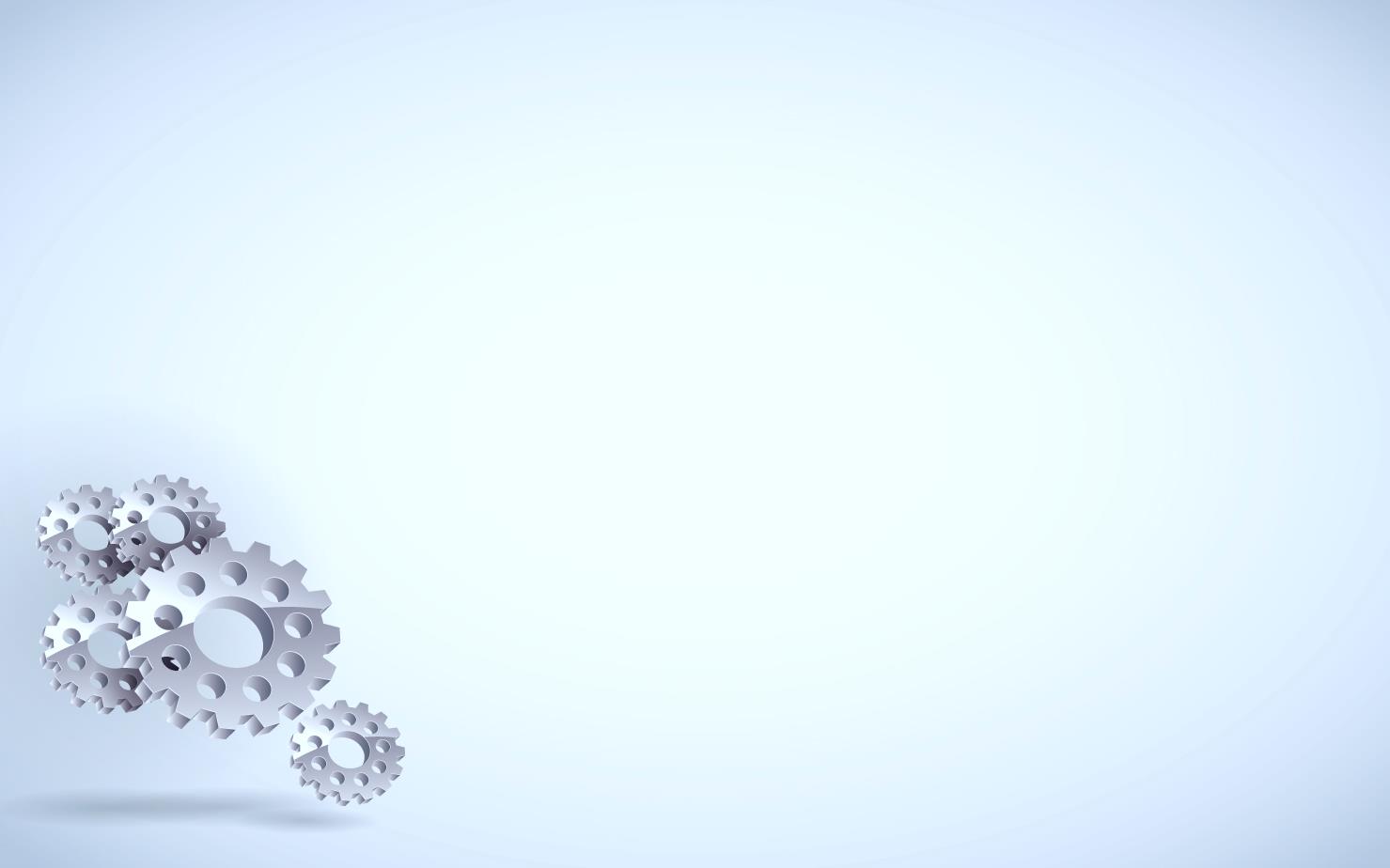 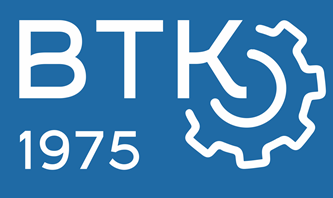 Бюджетное профессиональное образовательное учреждение Вологодской области «Вологодский технический колледж»
Реализация профессионально-ориентированного подхода в обучении в рамках общеобразовательной дисциплины «Иностранный язык»
Разработчик: преподаватель первой квалификационной категории БПОУ ВО «ВТК» - Яковлева Наталья Денисовна
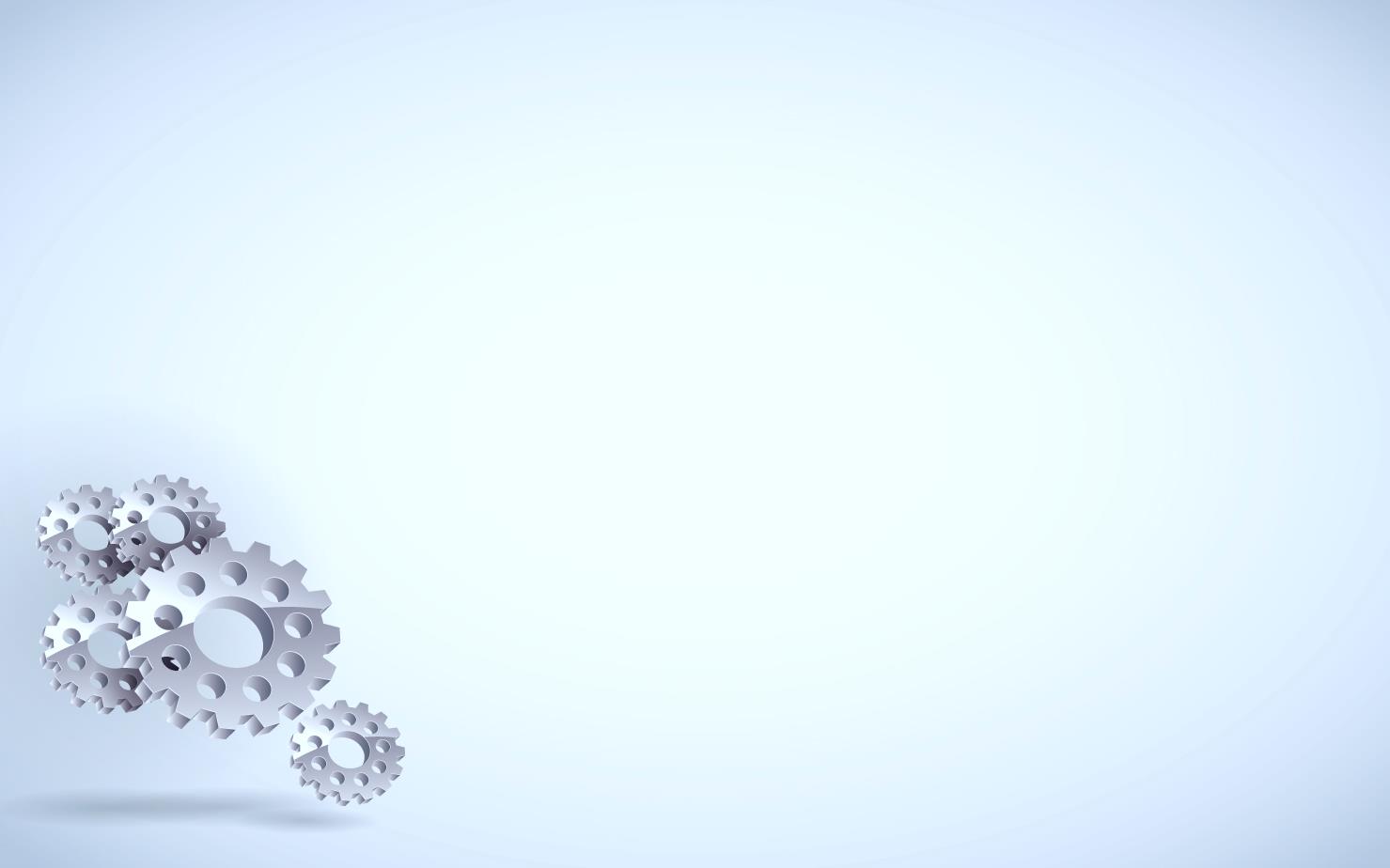 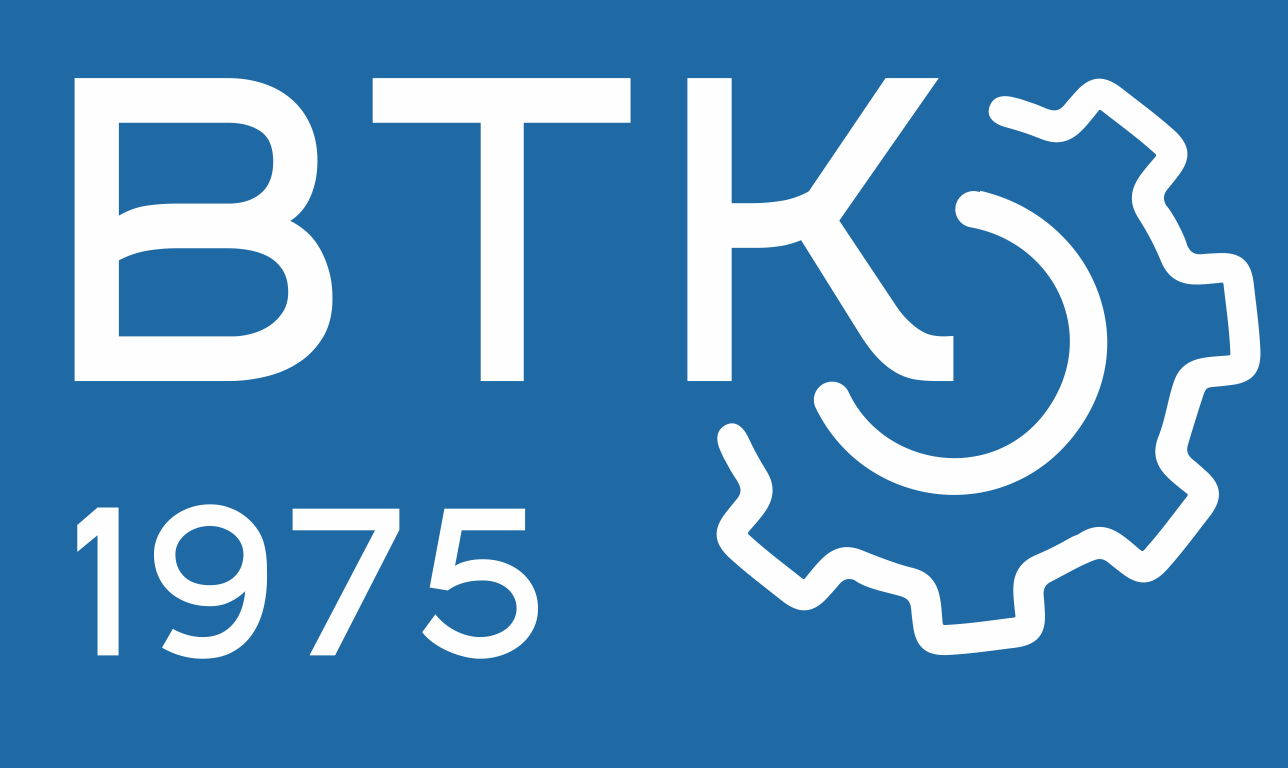 Специальность: 23.02.07 Техническое обслуживание и ремонт двигателей, систем и агрегатов автомобилей
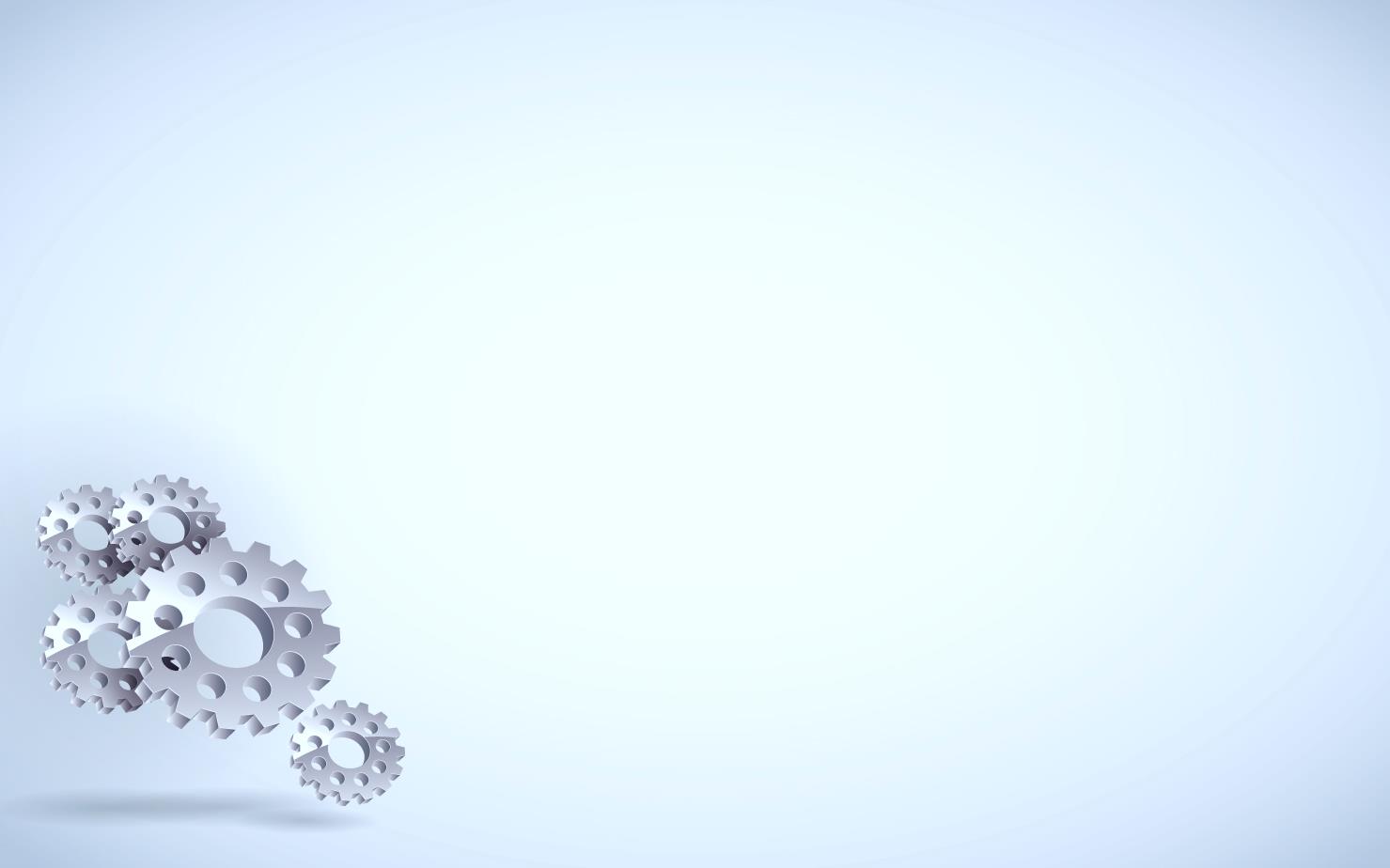 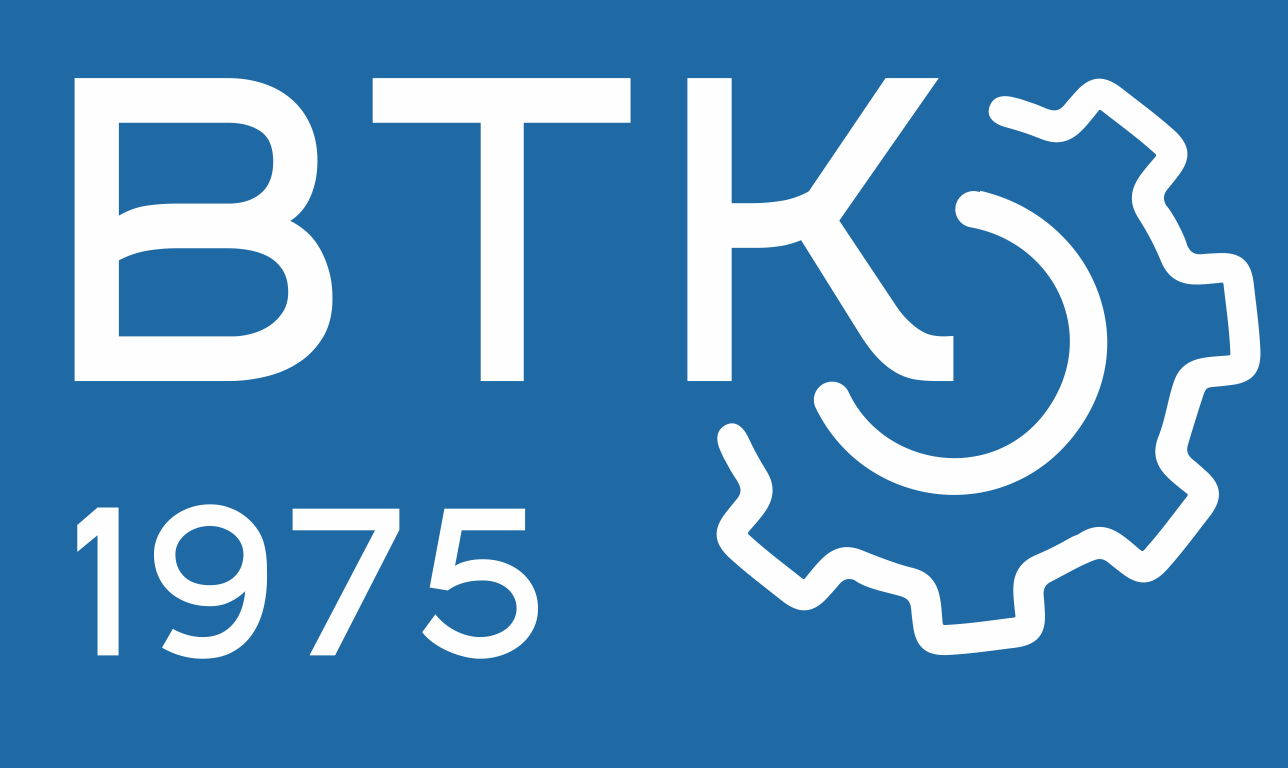 Профессионально–ориентированное содержание
Деловое общение 
и будущая профессия

(речевой этикет, фразы и обороты делового общения, деловая переписка, составление резюме и т.д.)
Техническое обслуживание и ремонт автотранспорта

(техника безопасности при работе в мастерской, основные части автомобиля, инструменты для технического обслуживания автомобиля и т.д.)
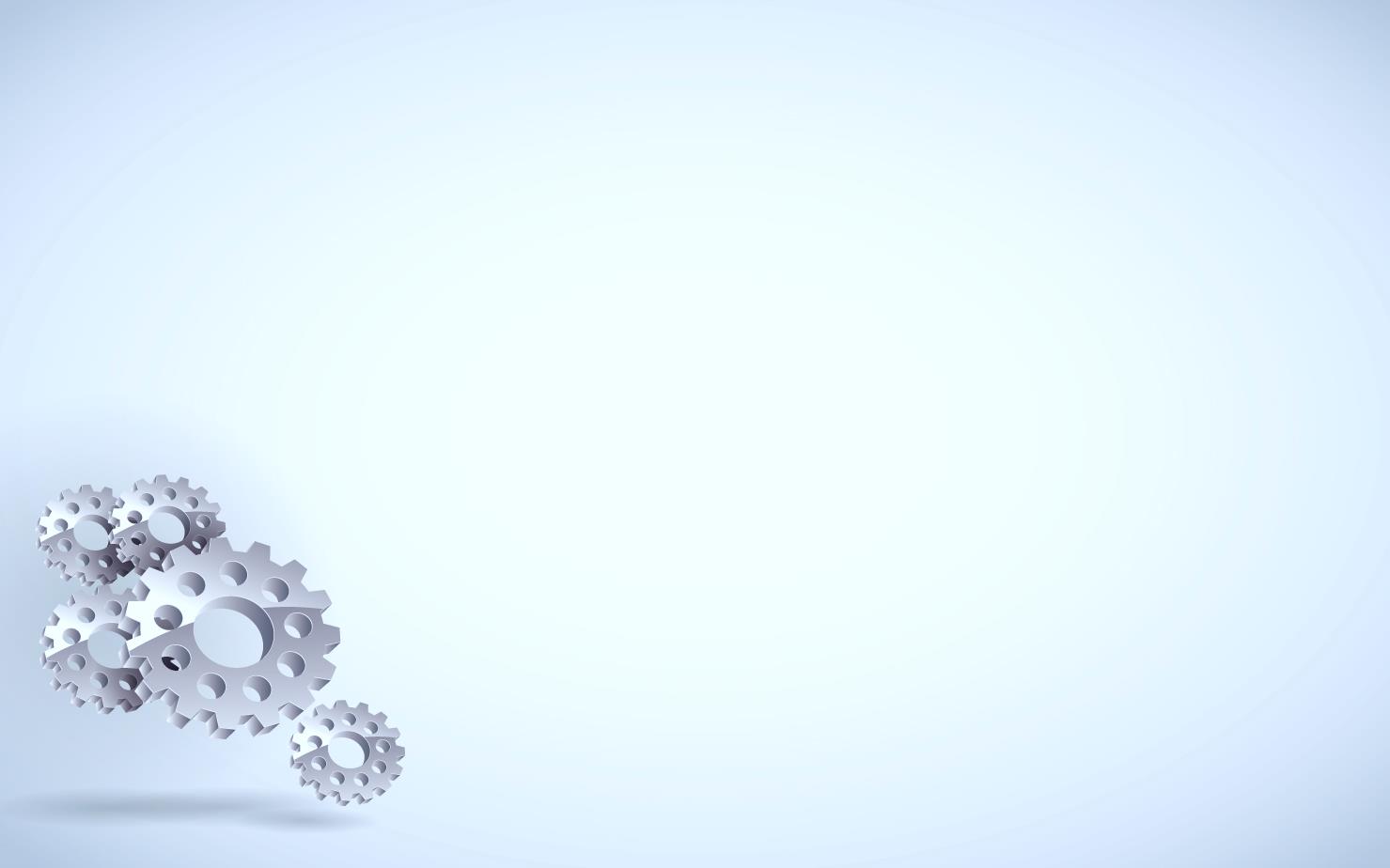 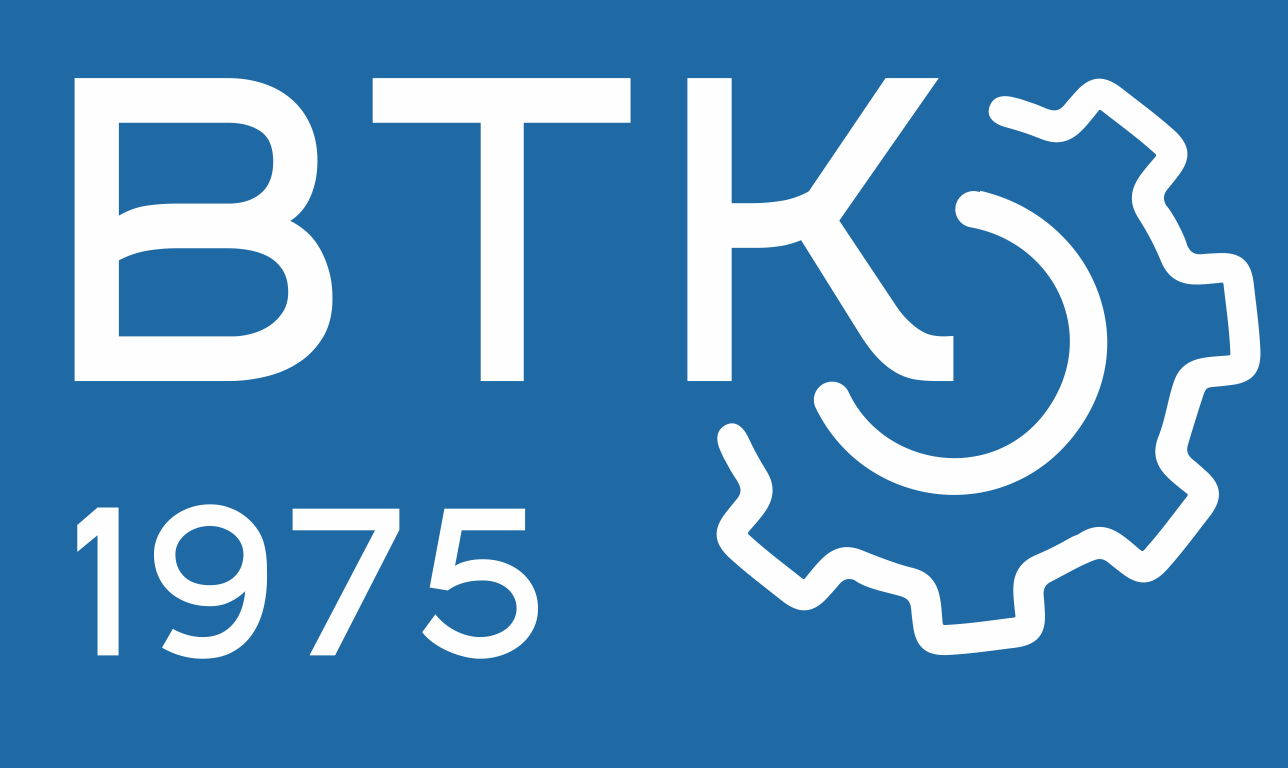 Примеры интегрированных заданий
Работа с видео по теме «Техника безопасности в автомастерской»;
Презентация по теме «Дорожные знаки» в Европе;
Составление должностной инструкции специалиста по техническому обслуживанию и ремонту двигателей, систем и агрегатов автомобилей (на базе модальных глаголов);
Составление требований к специалисту по техническому обслуживанию и ремонту двигателей, систем и агрегатов автомобилей (на базе лексики по теме «Описание характера»);
Составление описания одной из учебных мастерских колледжа;
Составление тематического словаря по теме «Инструменты для технического обслуживания автомобиля»;
Диалог «Совершение покупок в автосервисе».
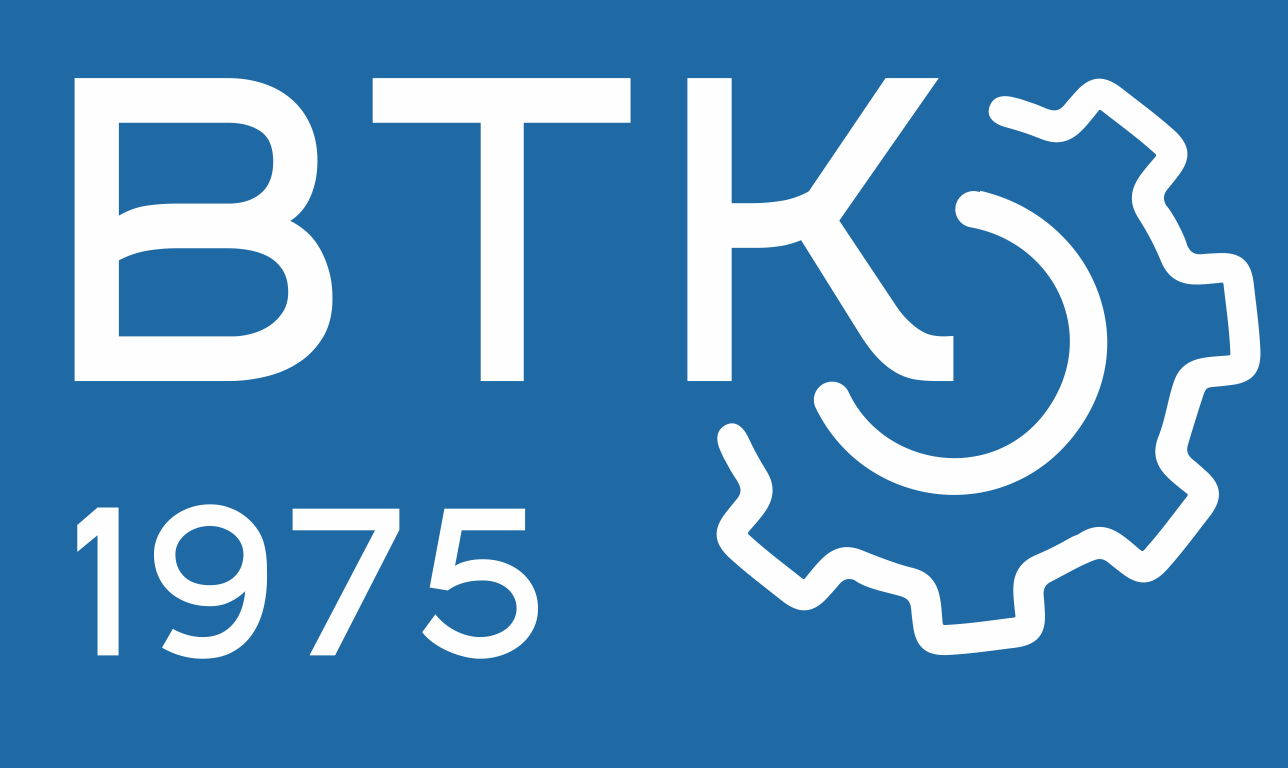 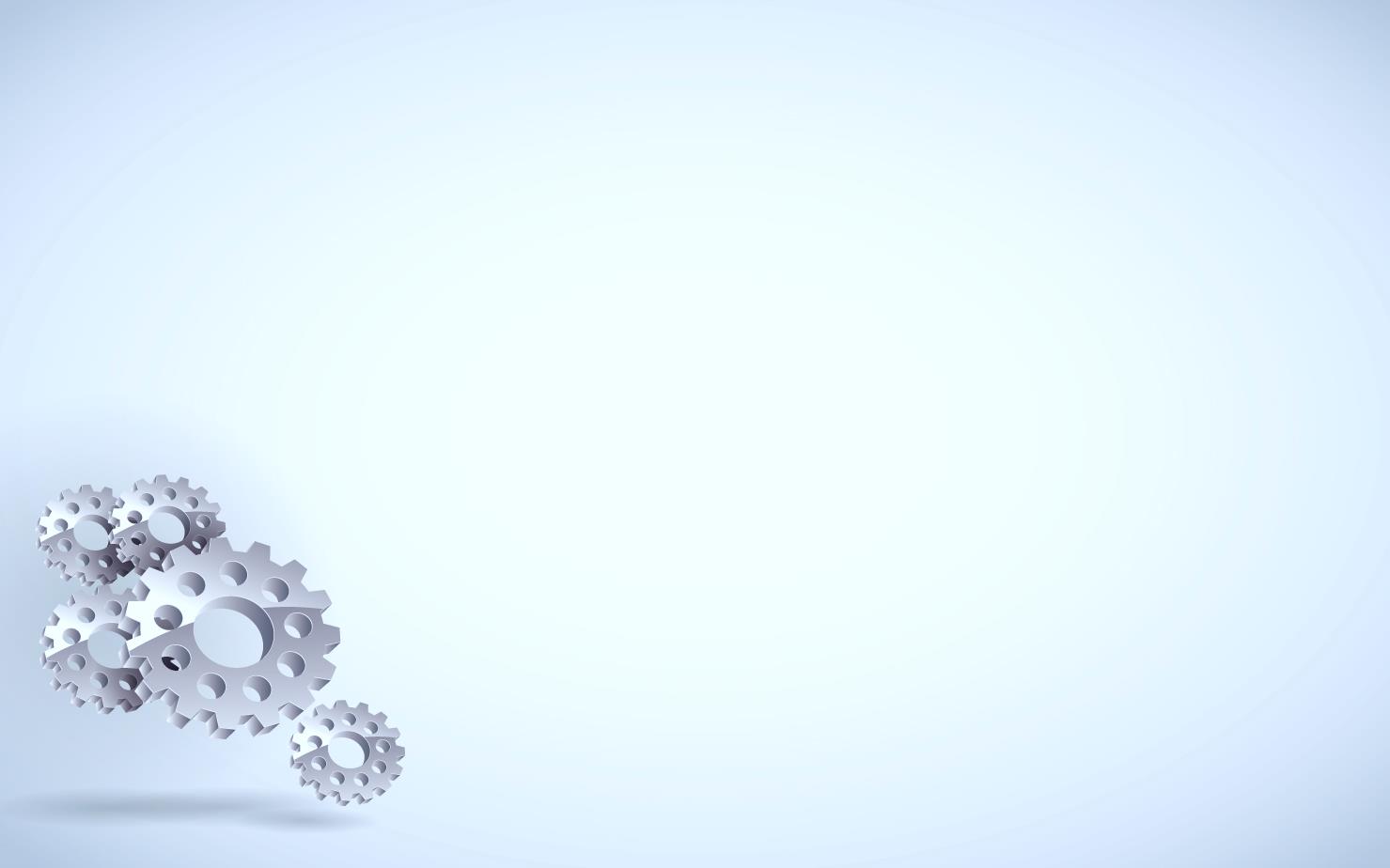 Примеры тем проектов с профессиональным содержанием:
Правила дорожного движения в России и Австралии;
Правила дорожного движения в России и в США;
Правила дорожного движения в России и в Великобритании;
Составляющие автомобиля на английском языке;
Профессия автомеханика в США и в России;
История происхождения одной из мотомарок англоговорящих стран;
Известные марки автомобилей Великобритании;
Известные марки автомобилей США.
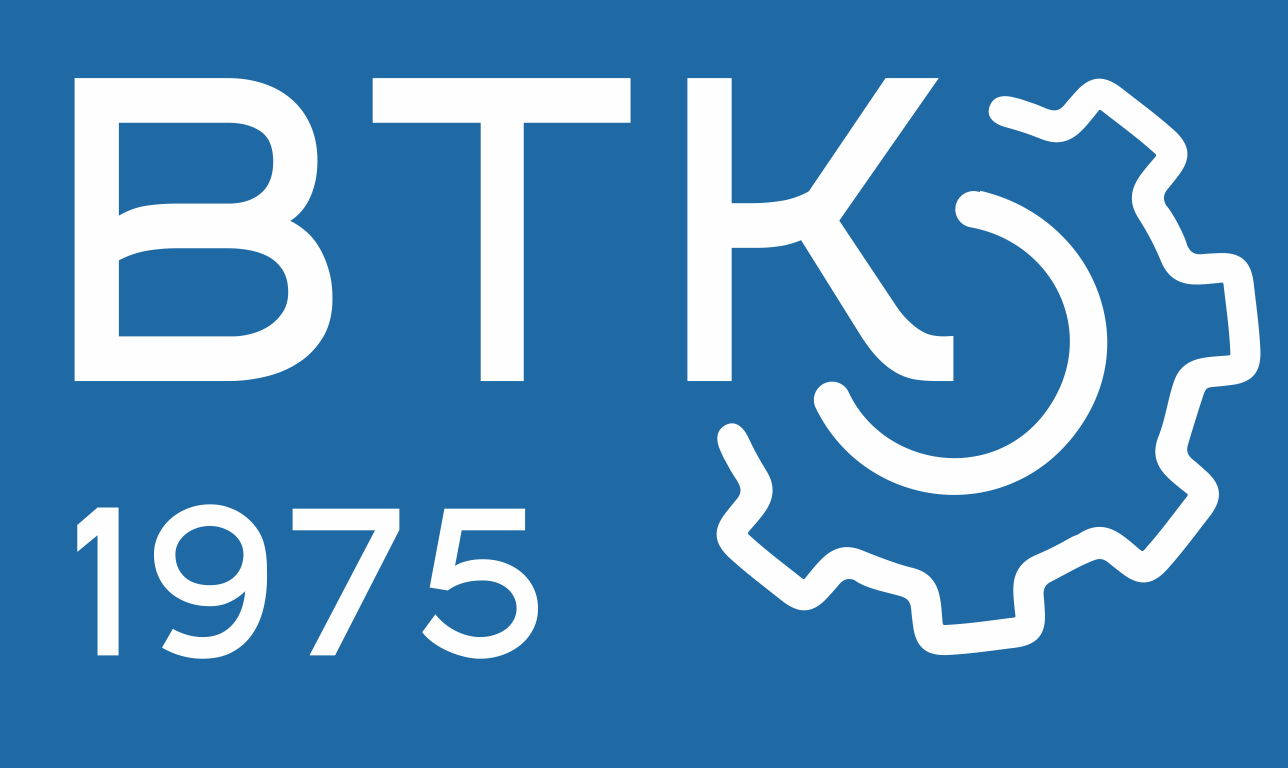 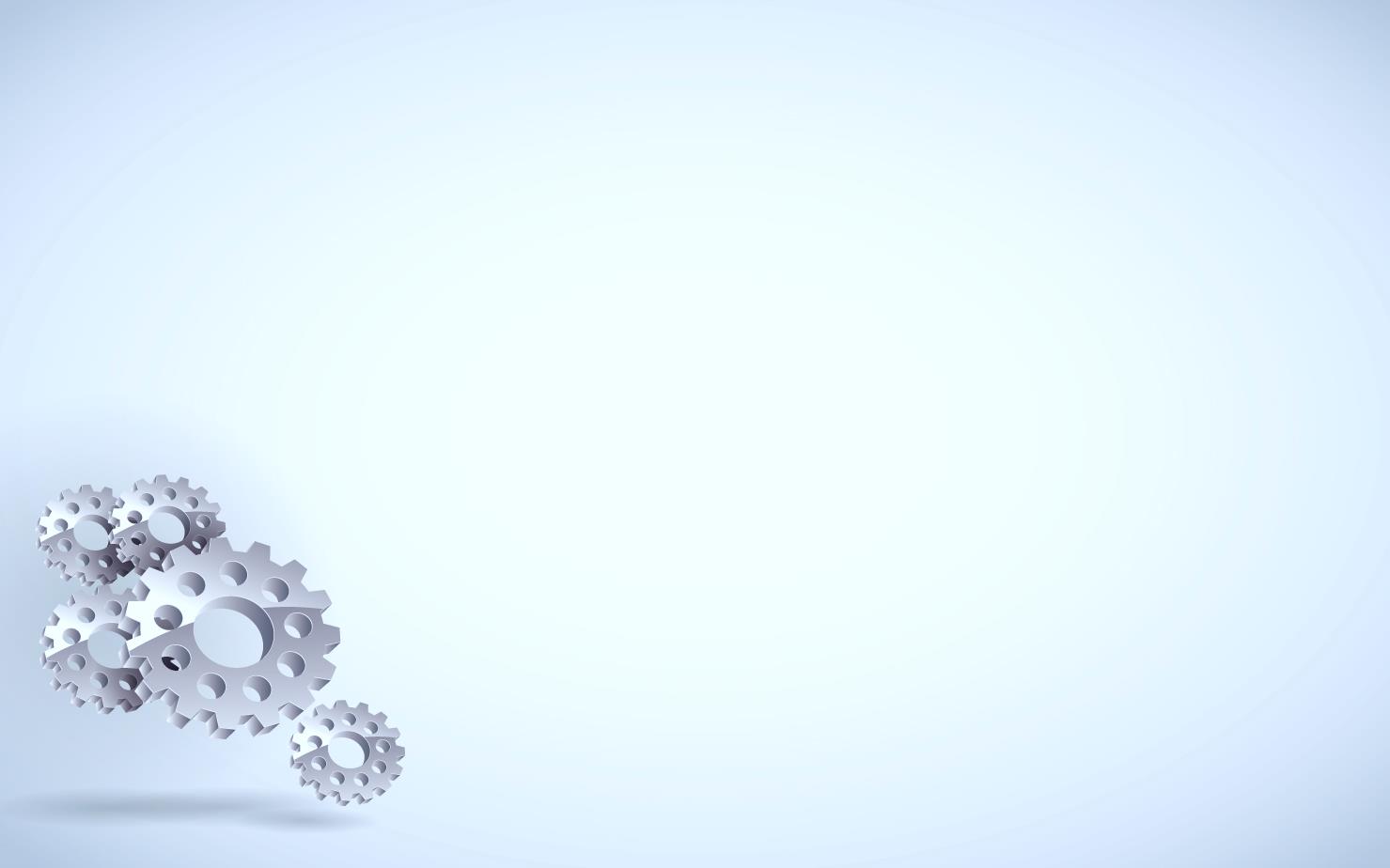 Интеграция с дисциплинами профессионального цикла:
ОГСЭ.05 Психология общения;
ЕН.03 Экология;
ОП.12 Правила безопасности дорожного движения;
МДК 01.01 Устройство автомобилей;
МДК 02.02 Управление коллективом исполнителей;
МДК.04.01 Слесарные и слесаро-сборочные работы.
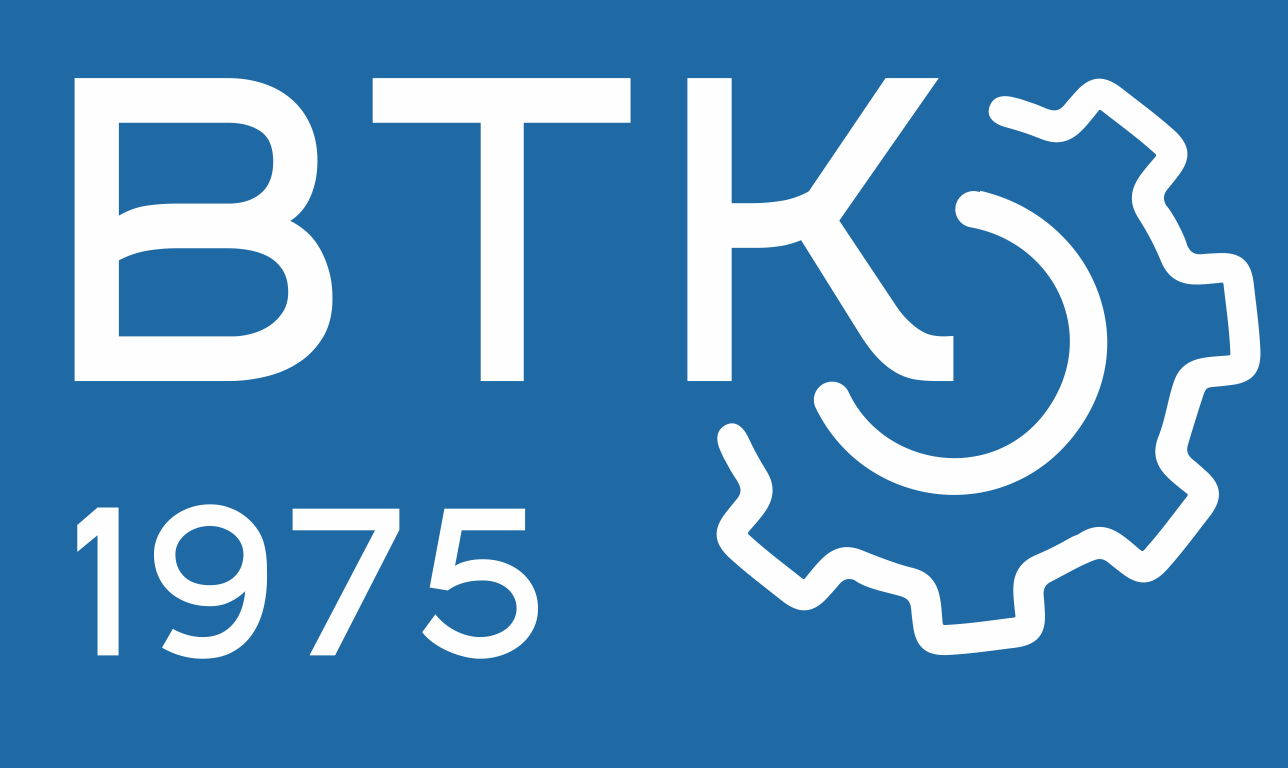 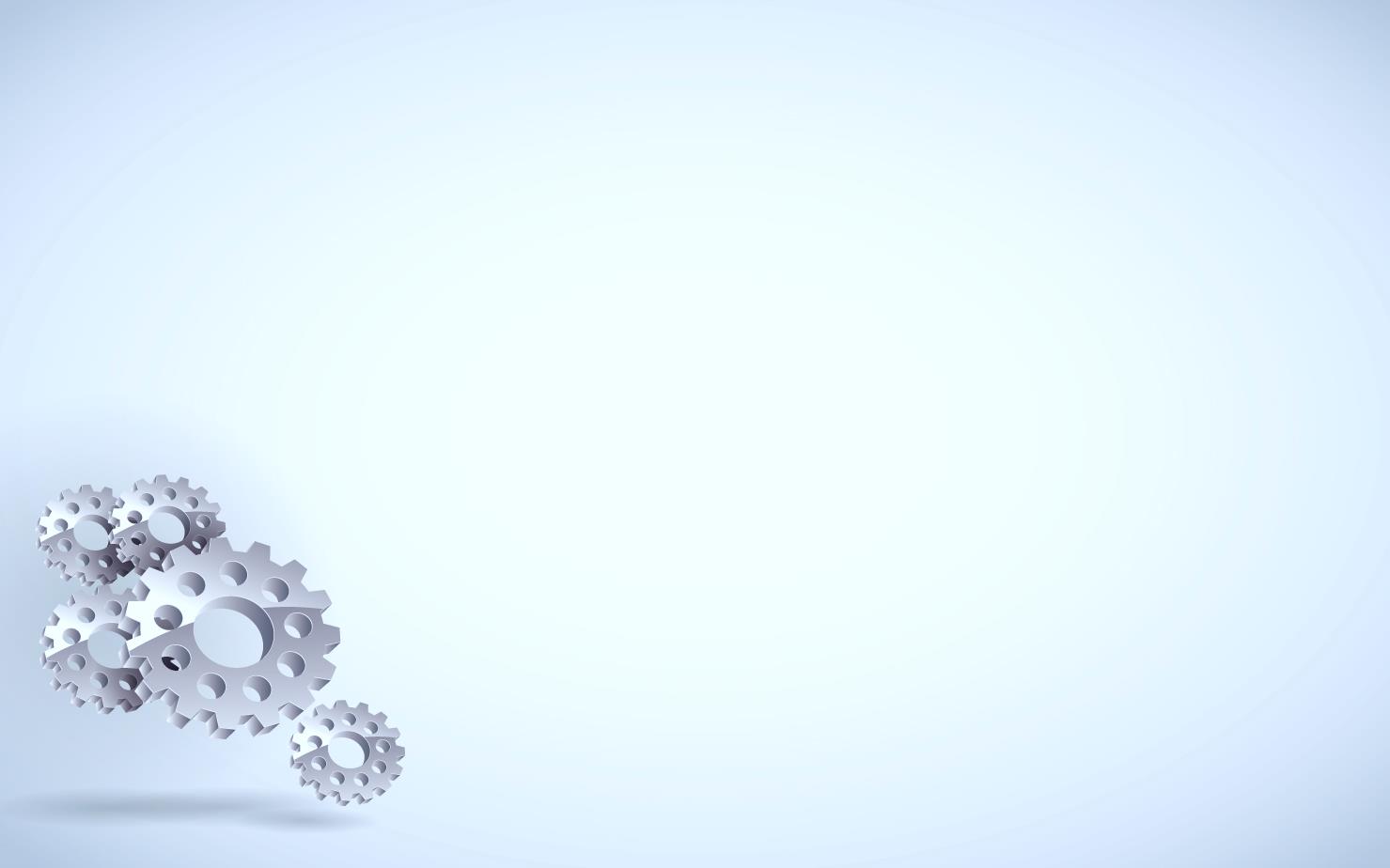 Плюсы применения профессионально-ориентированного подхода в обучении
Использование данного подхода в обучении Иностранному языку способствует более быстрому реагированию будущих профессионалов на проблемные ситуации по профилю обучения;
Ярко прослеживается междисциплинарная связь Иностранного языка с дисциплинами профессионального цикла;
Наличие профессионально-ориентированного подхода в рамках общеобразовательных дисциплин даёт обучающимся дополнительную мотивацию в изучении предмета.
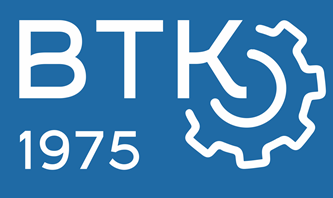 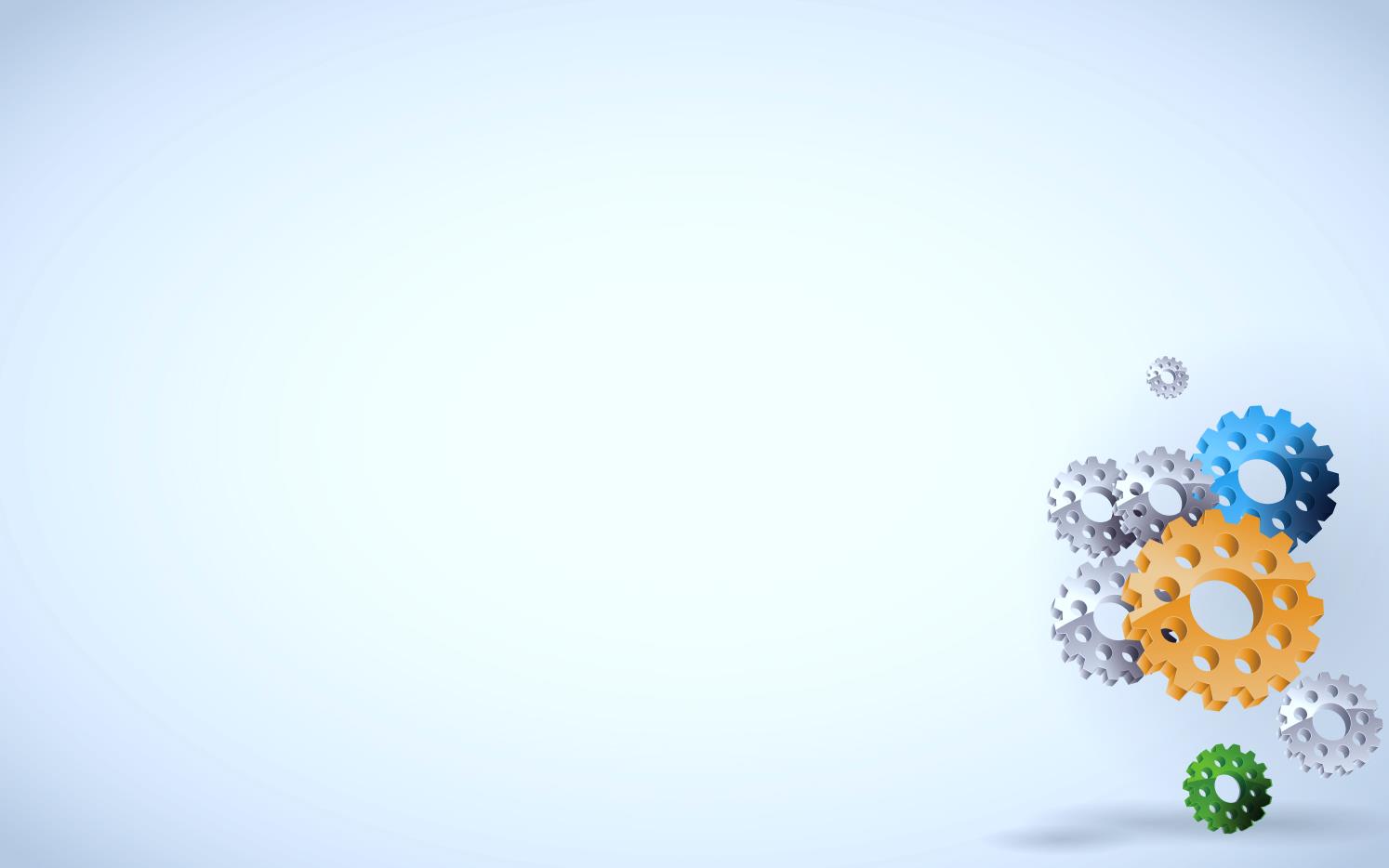 СПАСИБО ЗА ВНИМАНИЕ